Mons. Mgr. Michal Keblušek
Martin Ondrášek
Michal  Keblušek
Pochádza z Bytče
 V našej farnosti pôsobí 
    od roku 2005 
    ako dekan-farár
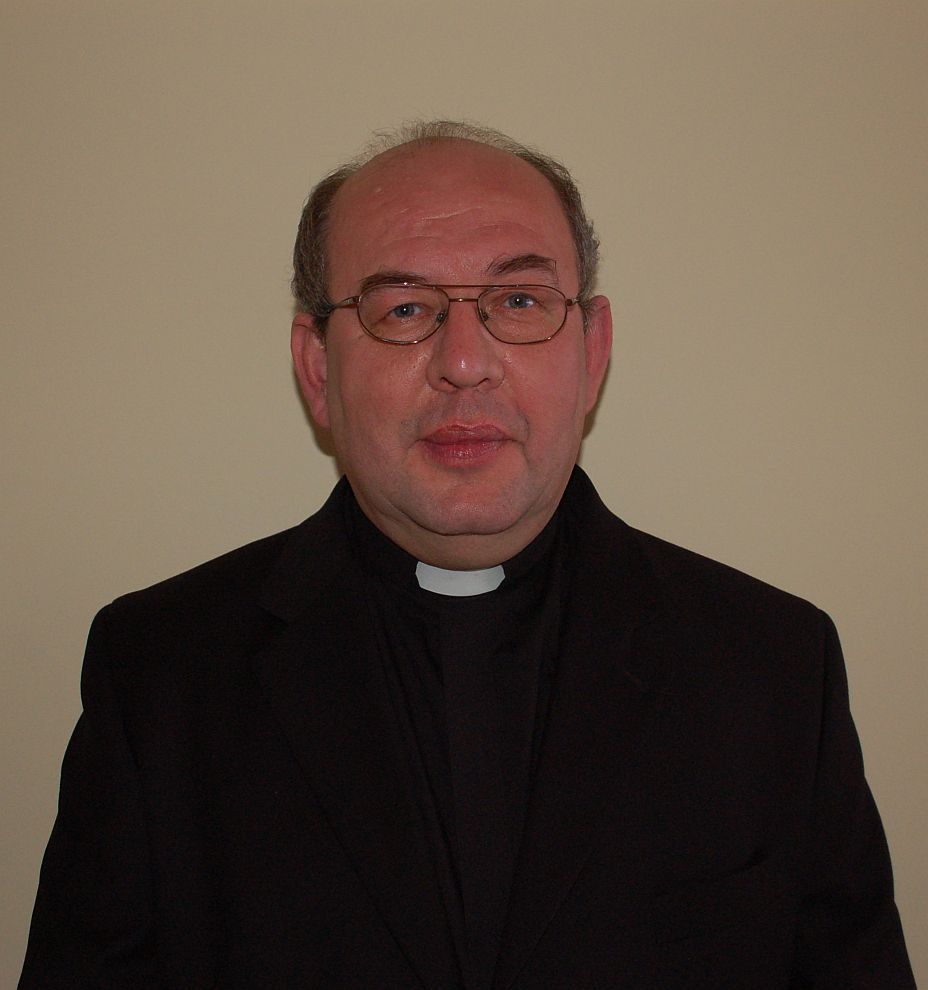 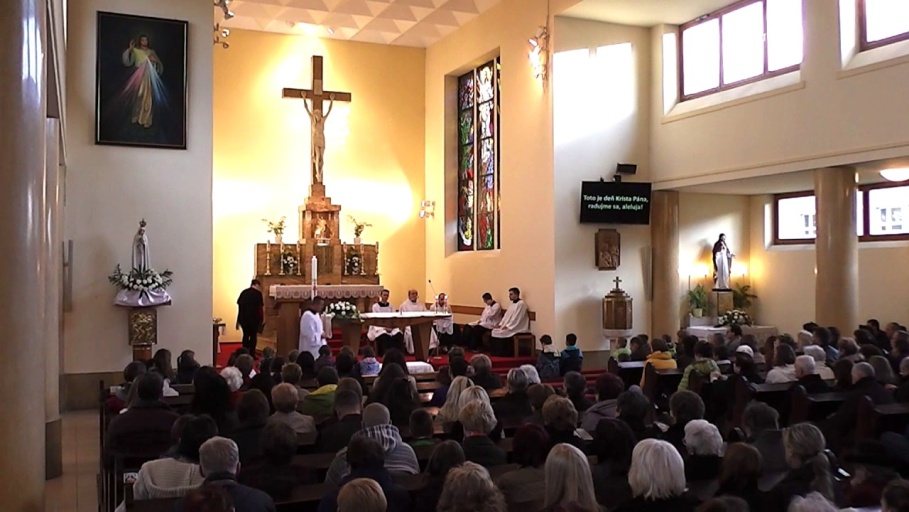 Na našej fare momentálne slúži spolu s kaplánom 
   Mgr. Michalom Melišom,  ktorý mu pomáha a učí aj na našej škole náboženstvo.
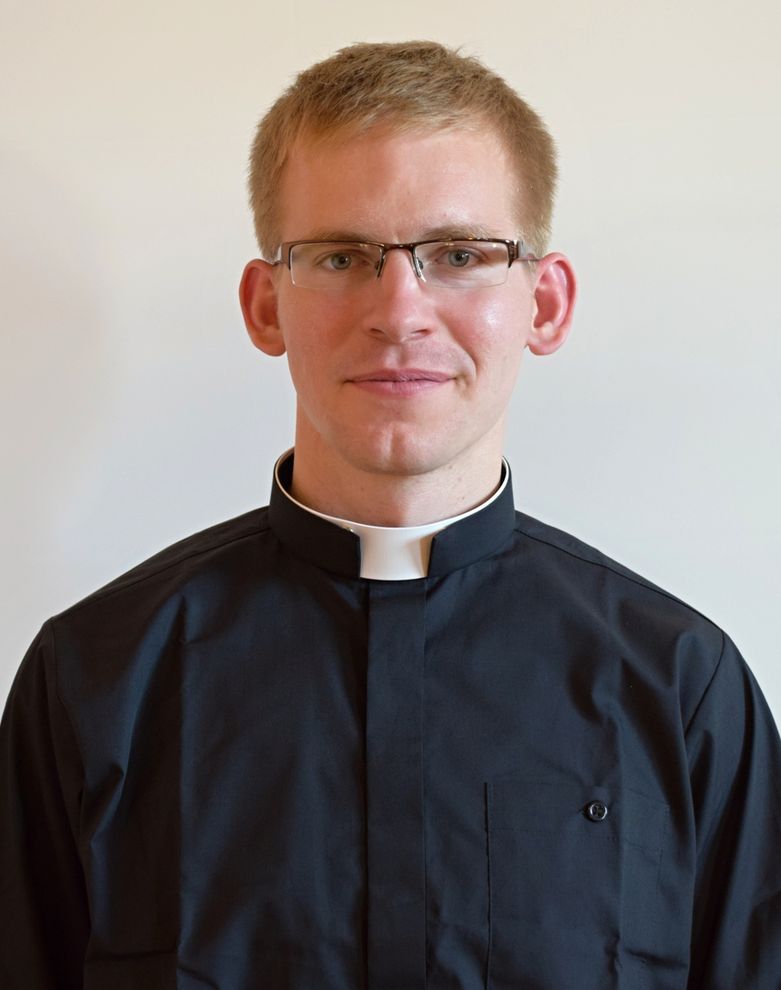 Počas svojho pôsobenia zrenovoval  kostol:
 oprava veže
 výmena okien, dverí
 vymaľovanie interiéru 
   kostola, ..
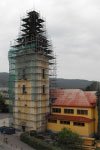 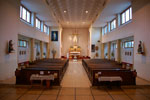 Medzi jeho prvými mladomanželmi, ktorých sobášil v Púchove, boli aj moji rodičia ;)
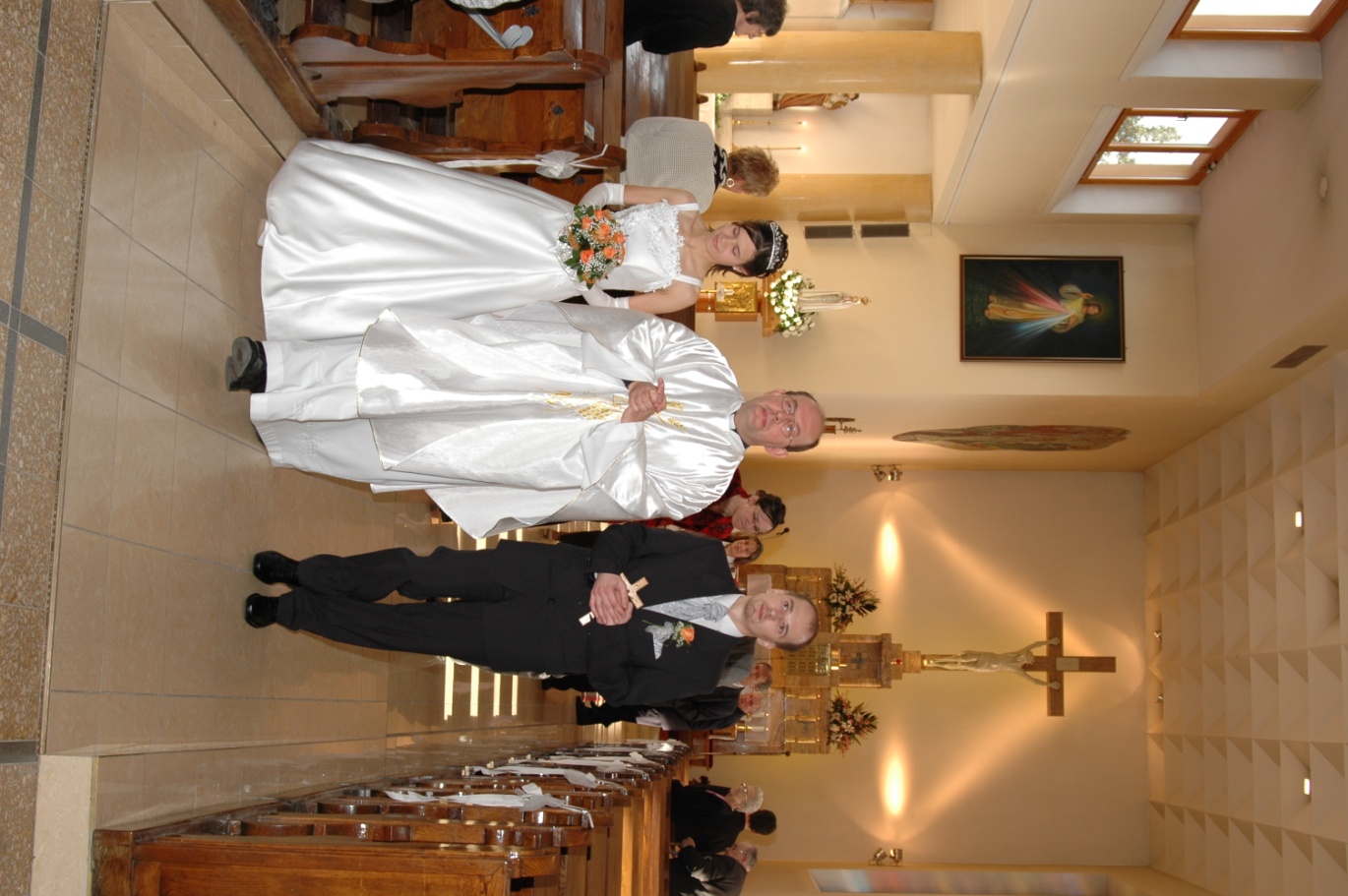 Pán farár okrem iného robí aj:

duchovné cvičenia pre našich učiteľov a žiakov,
pripravuje nás na  1. sväté prijímanie, birmovku,
otvára i ukončuje náš  školský rok,
chodí s nami na rôzne výlety a podujatia ako napr.:
Turzovka
Deň  rodiny
Godzone tour
Sv. omša na Turzovke
Deň rodiny
Duchovné cvičenia učiteľov
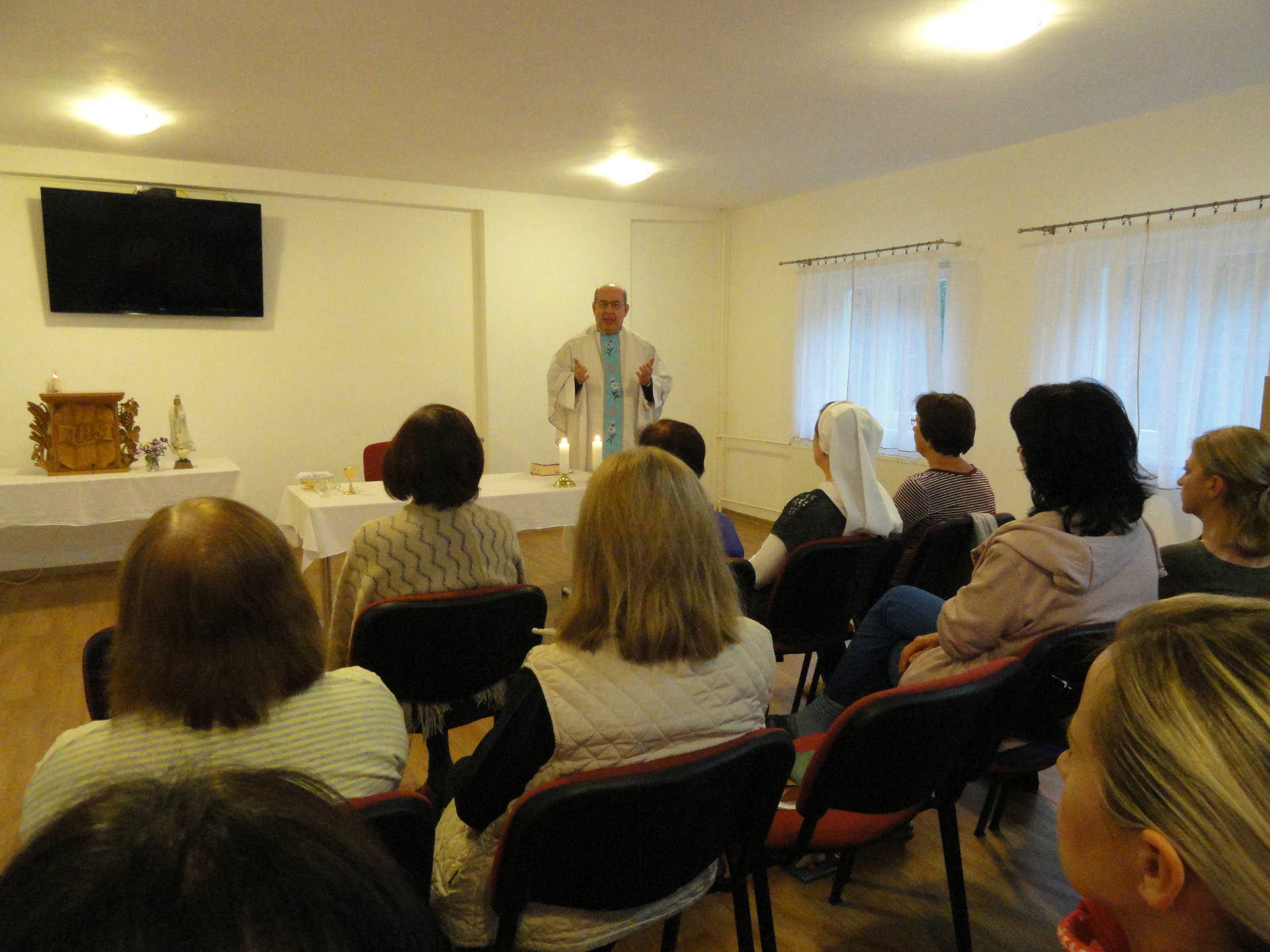 Nášho pána farára máme všetci radi, 
má veľmi pekné 
a poučné kázne 
pre všetkých.
Ďakujem za pozornosť
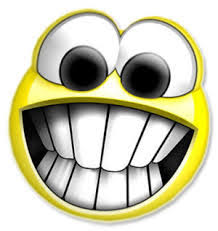